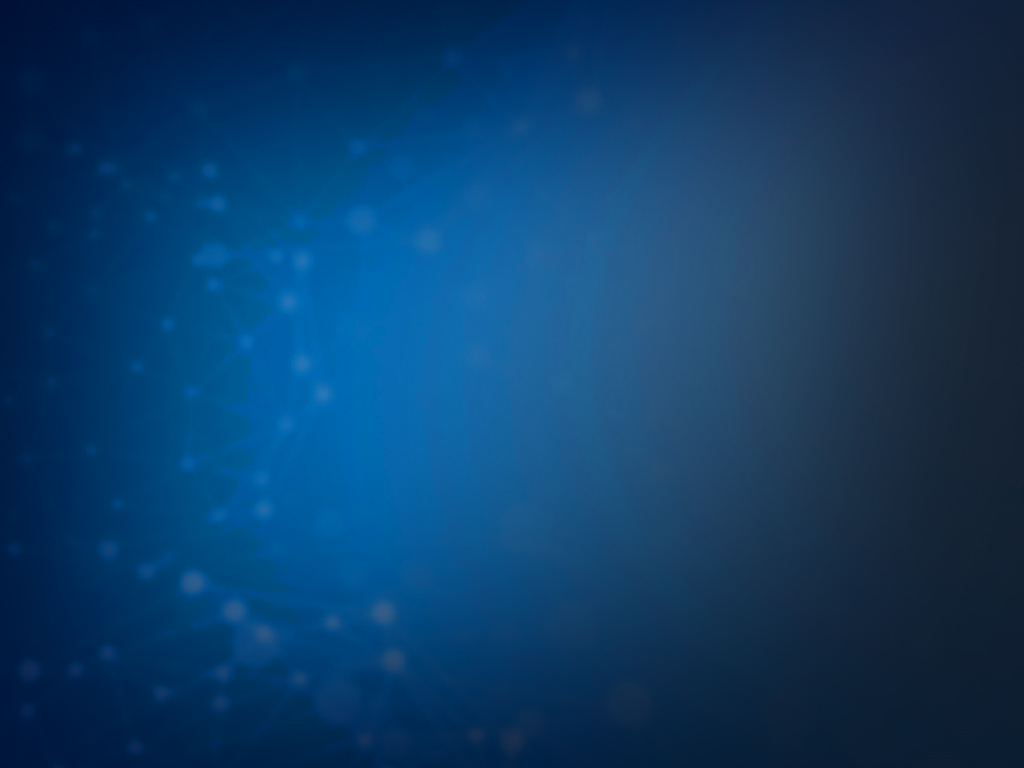 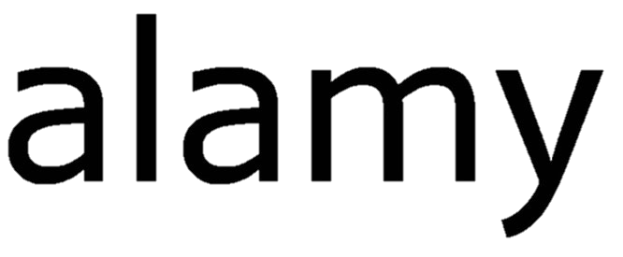 ®
Images © Alamywww.alamy.com
Images used in PowerPoint presentation are part of the presentation and not to be used out of context of the presentation, may not be used as stand-alone images unless to promote the presentation/event, and may not be resold in singular form or as part of an image library.  Images are © Alamy and presentation templates and content therein are © MISDA, any other usage requires written permission from both parties.
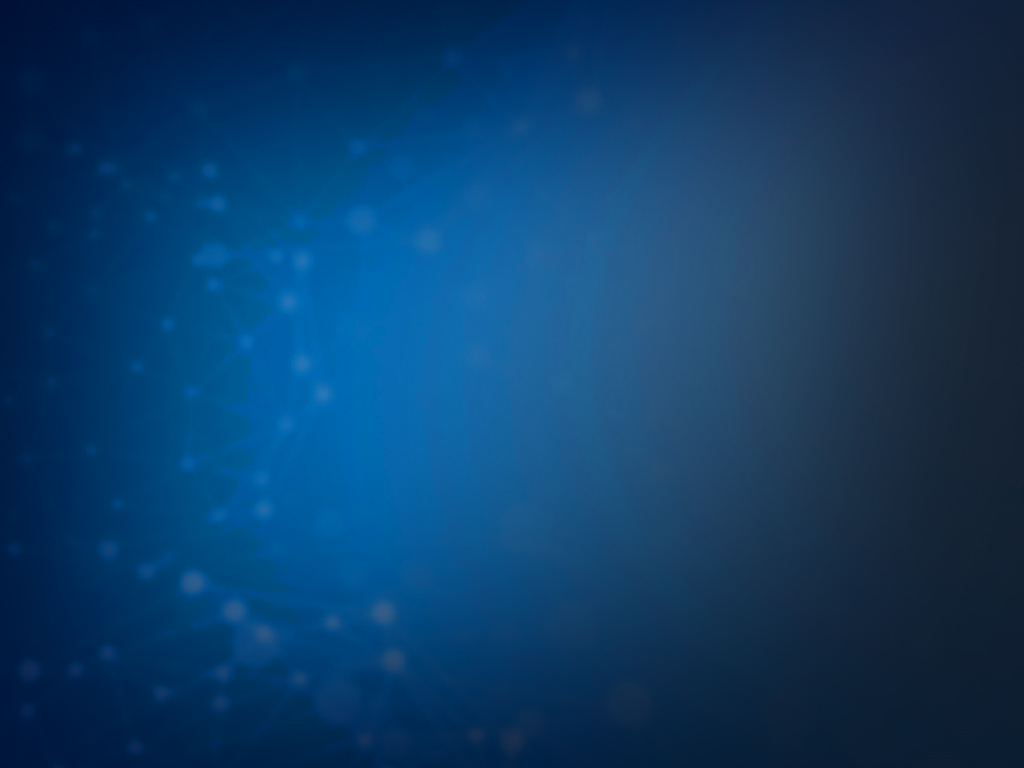 ®
Scripture quotations used in Balanced Living PowerPoints are taken from Bibles in the Public Domain which have no USA copyright restrictions.  We have indicated which version each quotation is taken from as follows:
KJV - King James Version 
BBE - Bible in Basic English
WEB - World English Bible
DBY - Darby's Translation
Any scriptures not otherwise noted are the author's paraphrase of one of these versions.
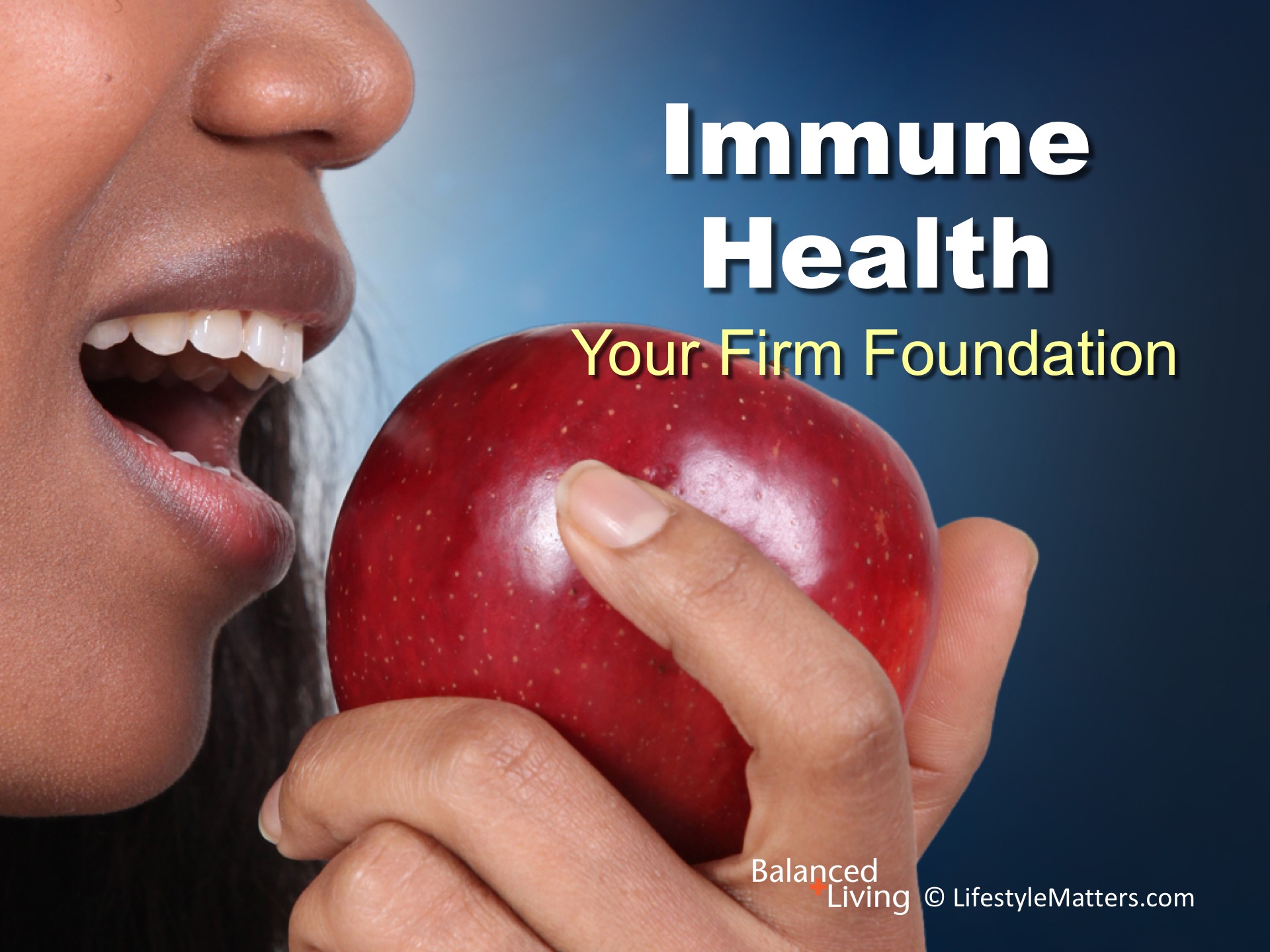 [Speaker Notes: Presenter: Please read and study the tract that accompanies this PowerPoint to prepare for this presentation. 

In this session we’re discussing: Read slide.]
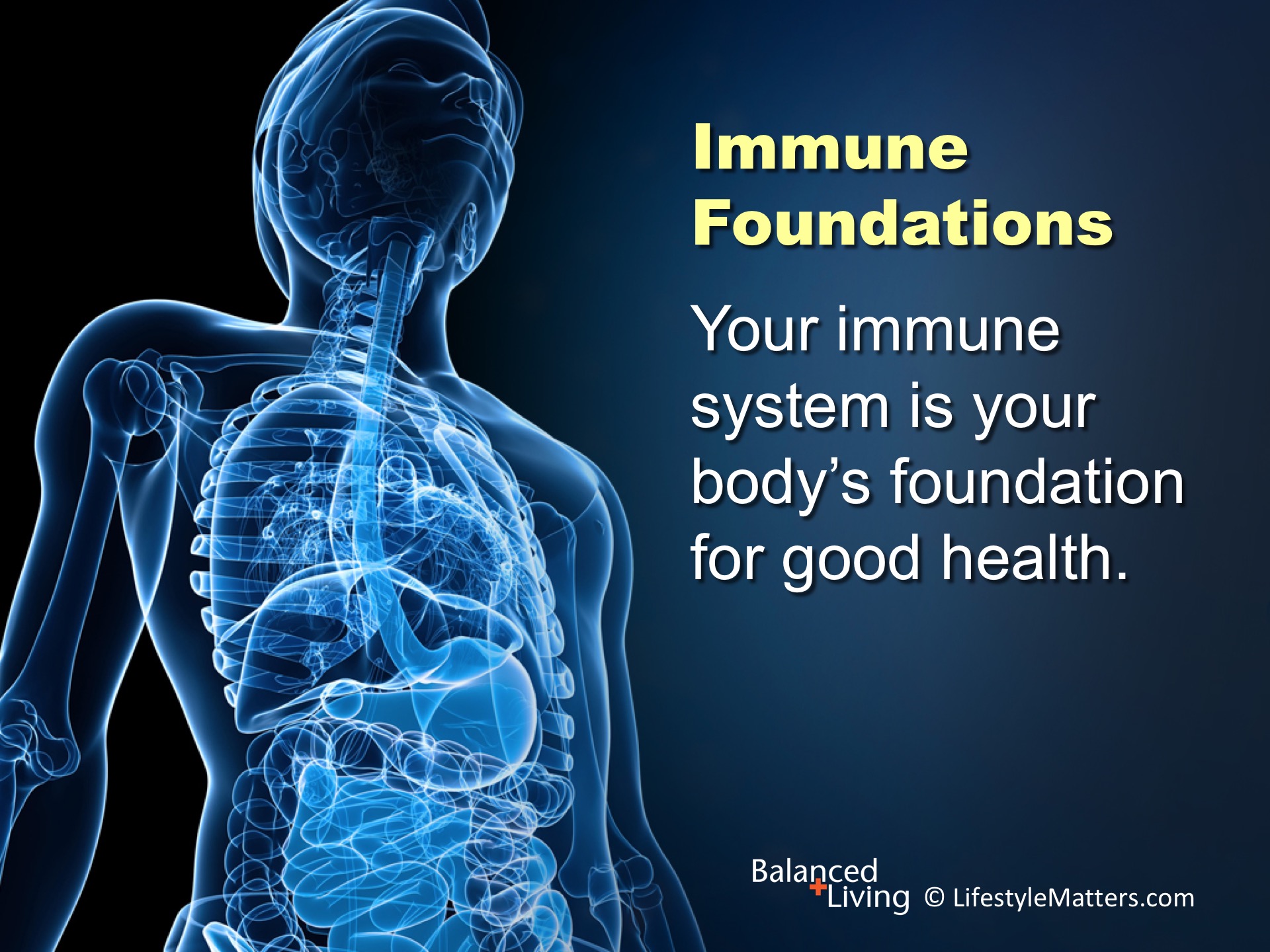 [Speaker Notes: In the same way your home’s foundation ensures the strength and security of its structure, Read slide.]
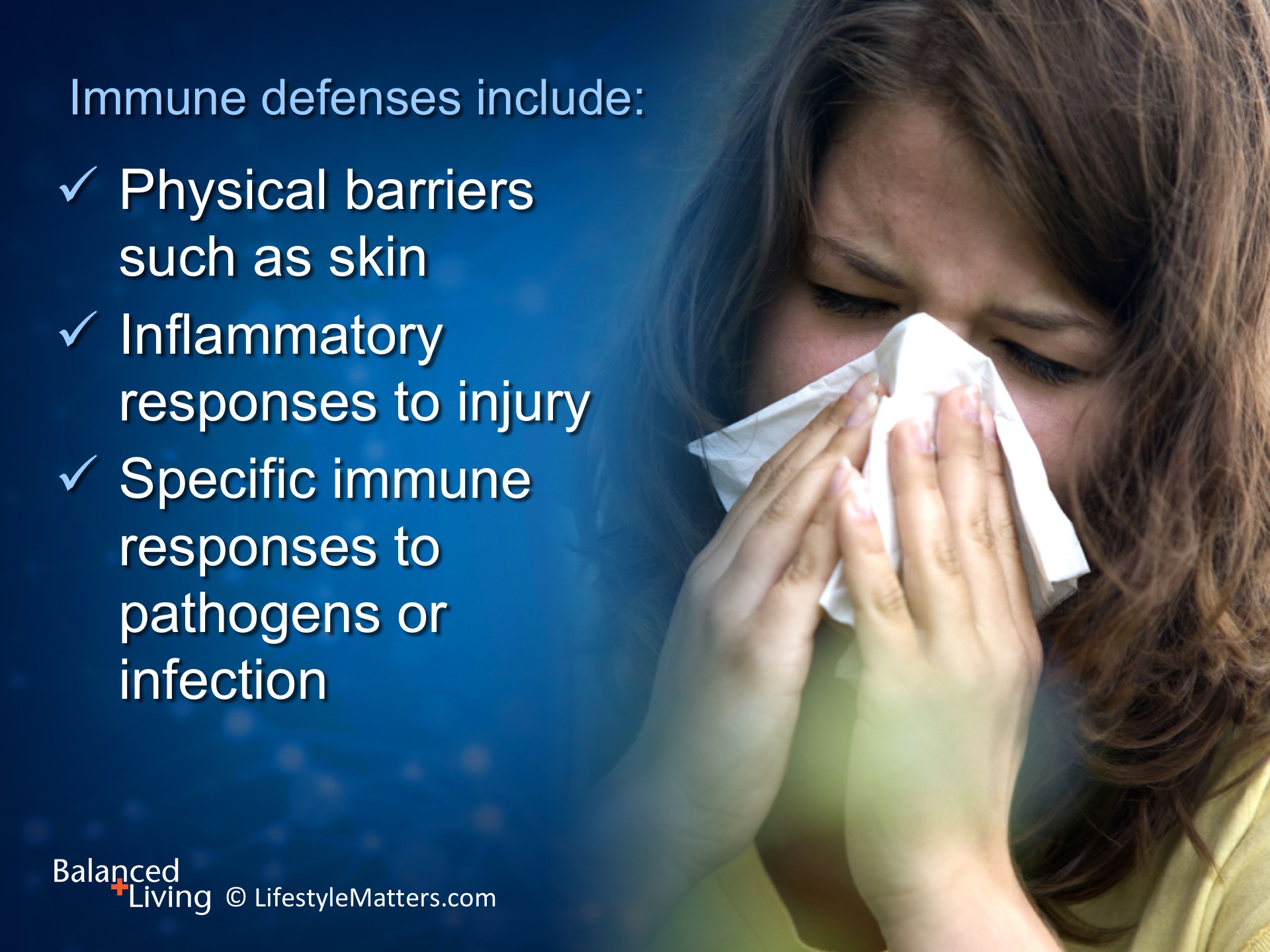 [Speaker Notes: Read slide.

Immune response includes: T cells, B cells, lymphocytes and antibodies.

Your immune cells stimulate the body’s defense systems; inhibit cell overgrowth and inflammation; and kill pathogens.]
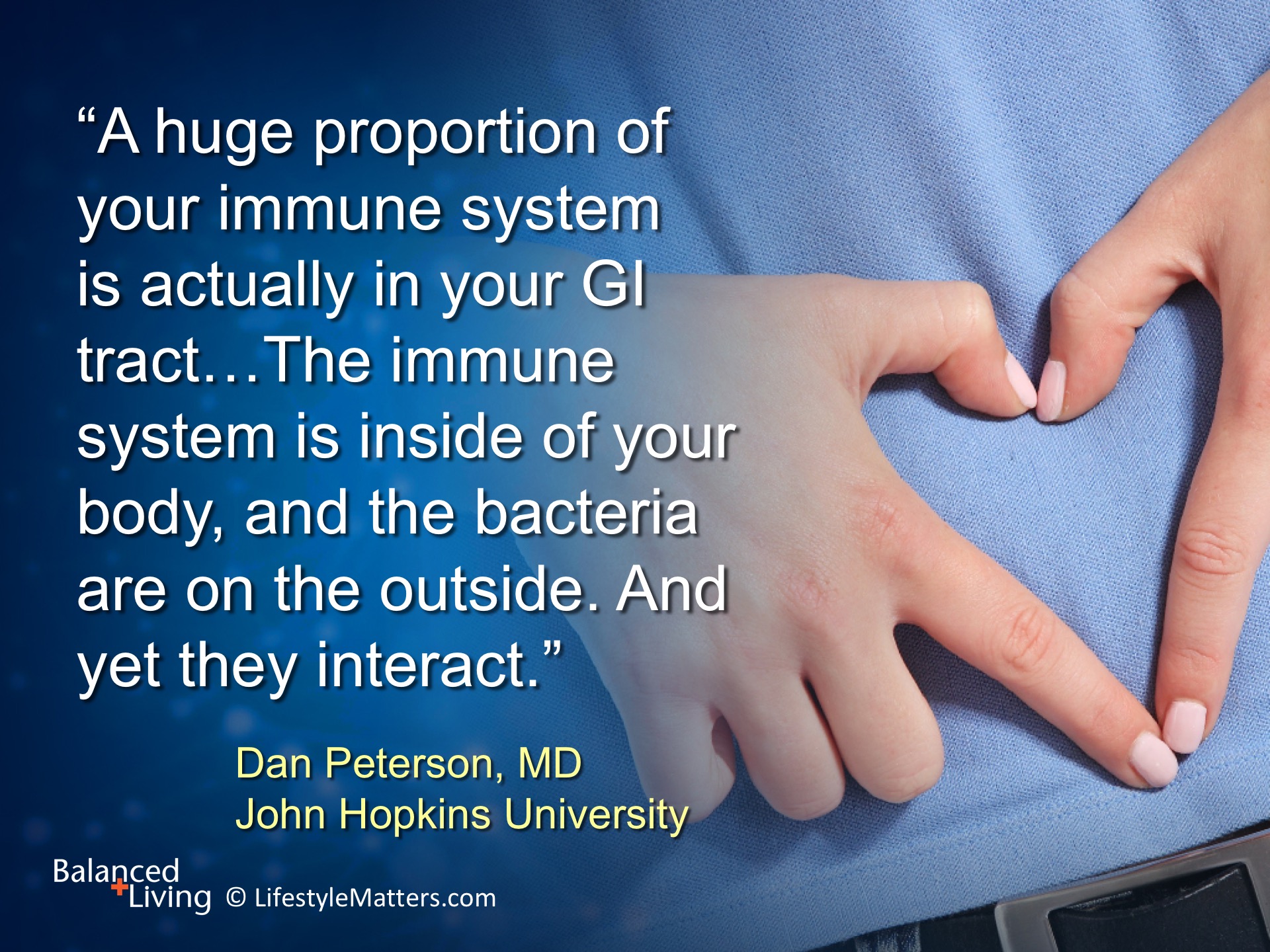 [Speaker Notes: Surprisingly, Read slide.

These microbes in the gut play a key role in our immune-reaction to germs, diseases like heart disease and diabetes, metabolism, cravings, mood, and even our reaction to various vaccines and drugs.

(Sources: Article: The Gut: Where Bacteria and Immune System Meet.  Dan Peterson is an assistant professor of pathology at Johns Hopkins University and is quoted in the article, accessible online. Article: What Does Your Gut Microbiome Have to do With Your Immune System? www.science20.com.)]
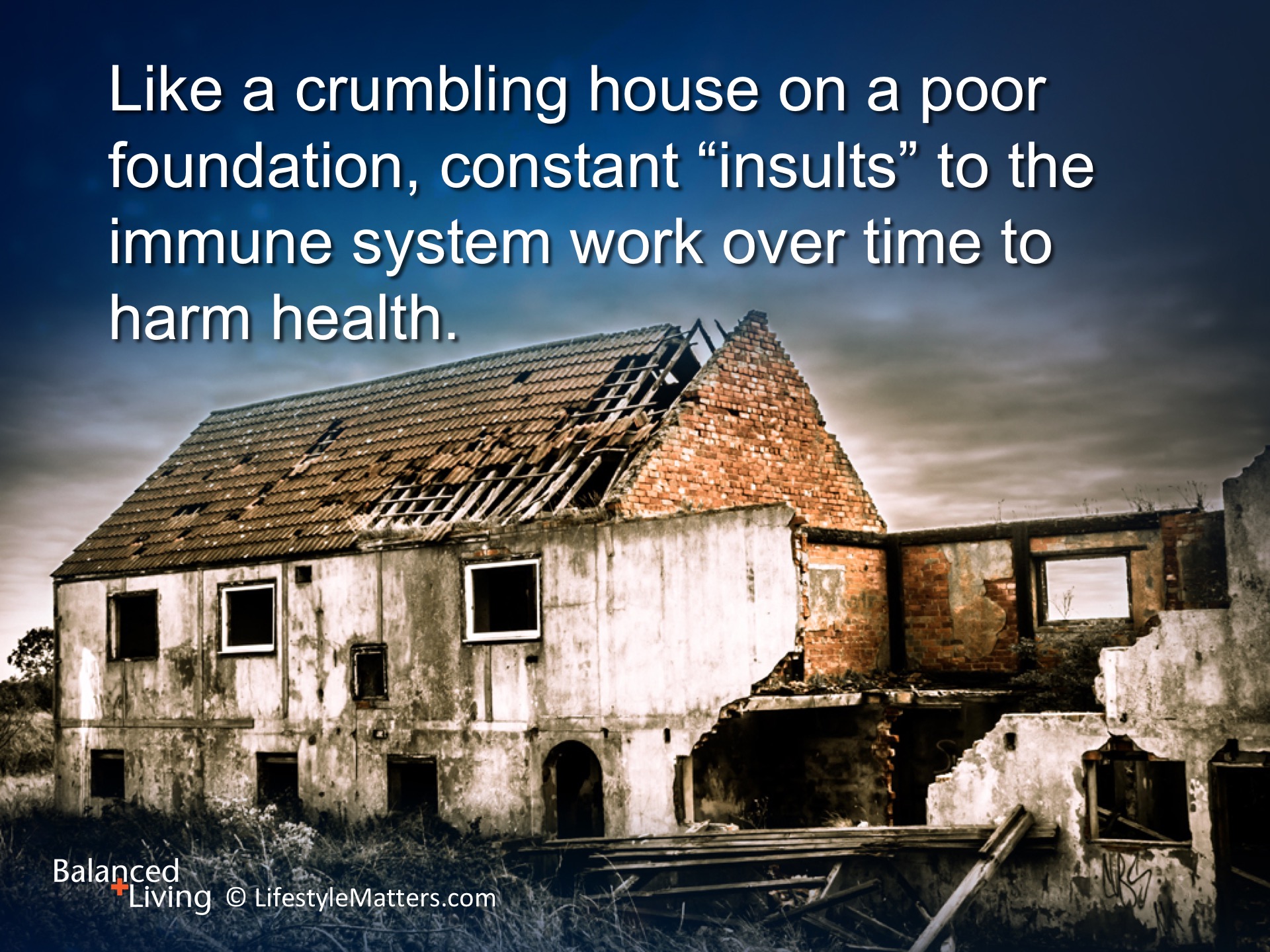 [Speaker Notes: Read slide.

What are some of these “insults”?

Loading up on processed foods, sugary drinks, and caffeine; 
Lack of exercise, and 
Late nights—spell damage to immune health!

Positive lifestyle choices can help:
Boost. Build. And Balance.]
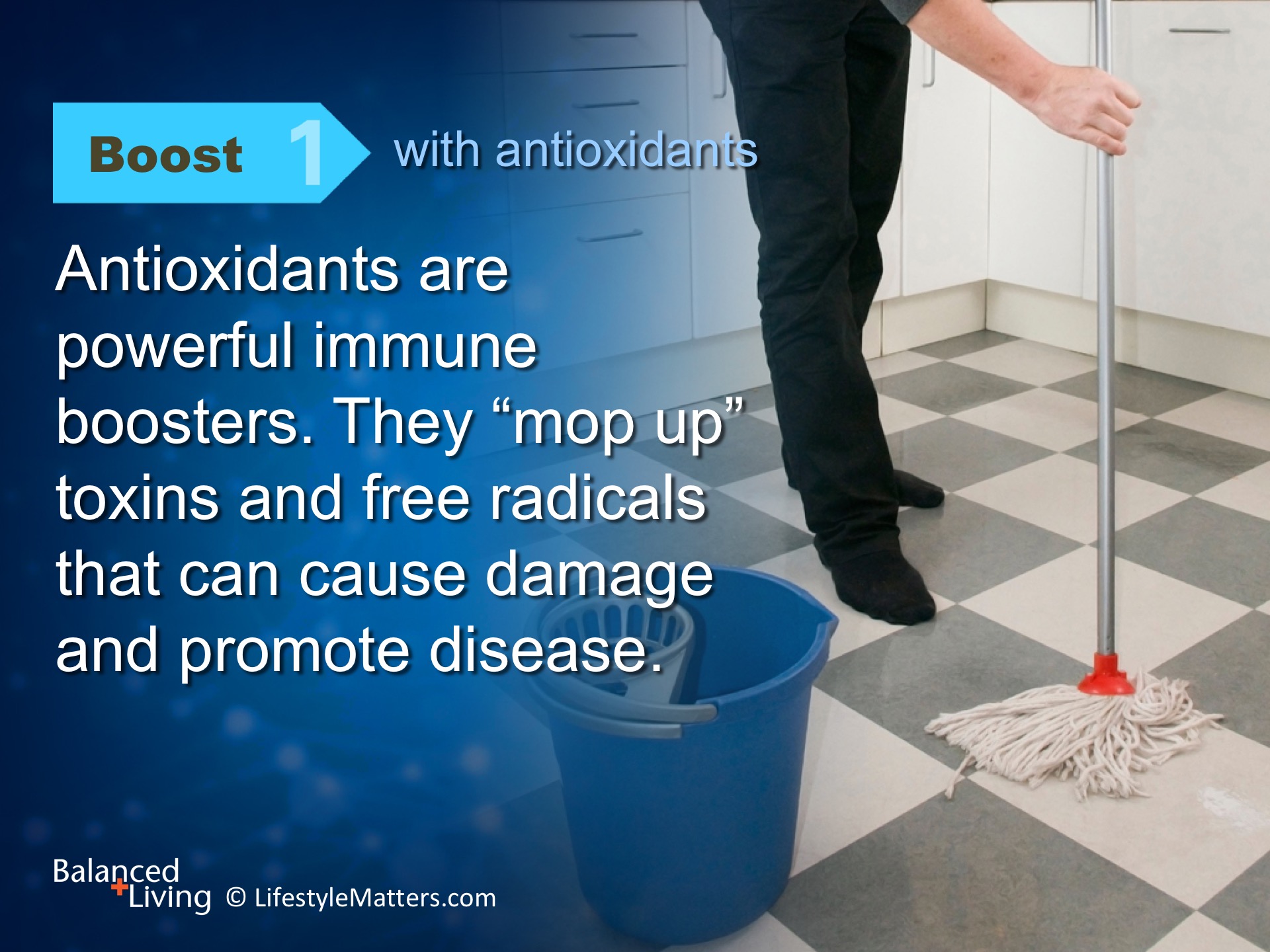 [Speaker Notes: Read slide.

Where can you get these antioxidants?]
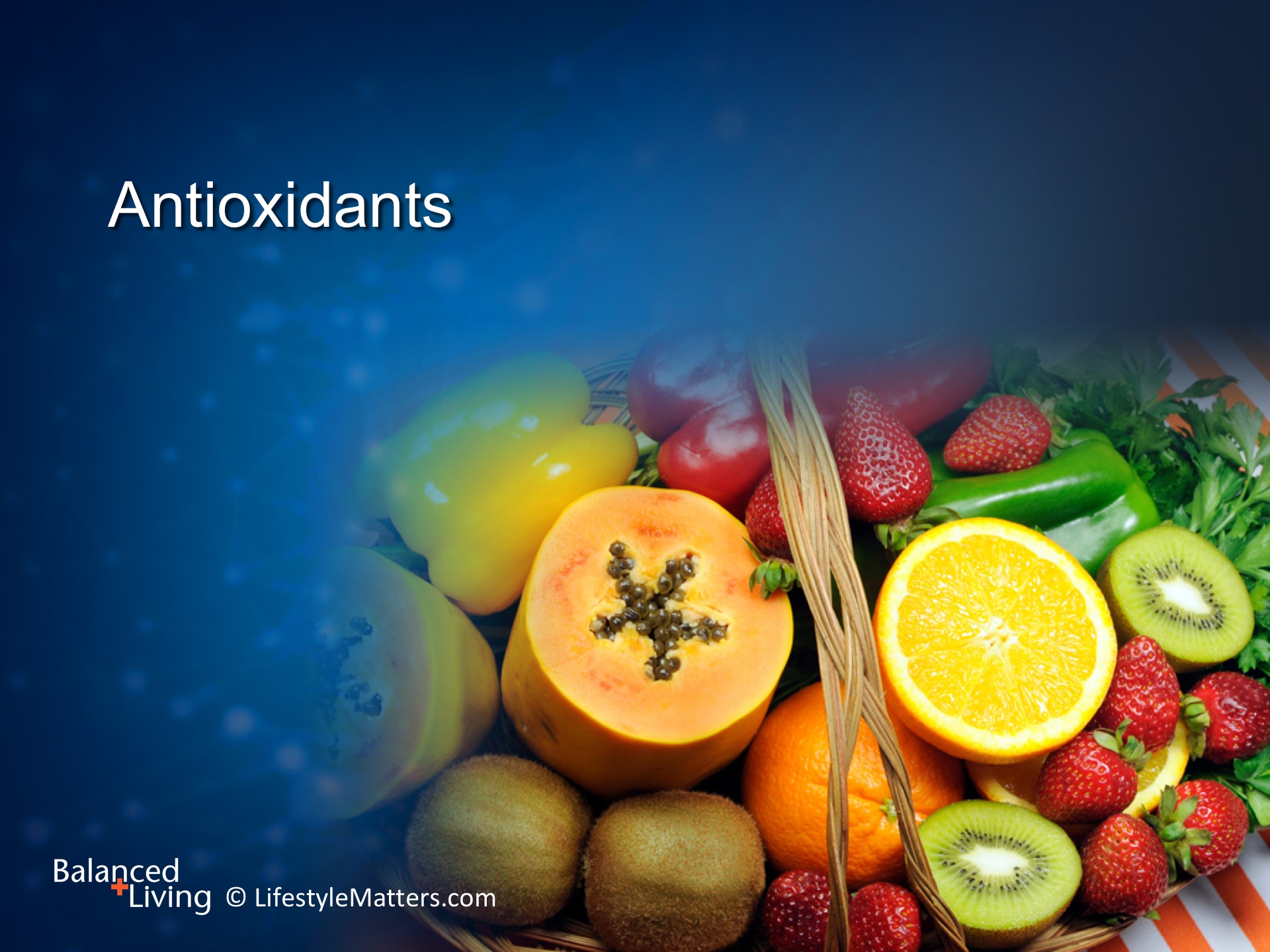 [Speaker Notes: Read slide.

From fruits, vegetables, whole grains, and beans.

Dark green leafy and yellow vegetables are especially powerful to increase resilience to stress.

Dietary fiber in these foods helps control appetite and manage weight.

Choose water as your favorite beverage instead of high sugar drinks.]
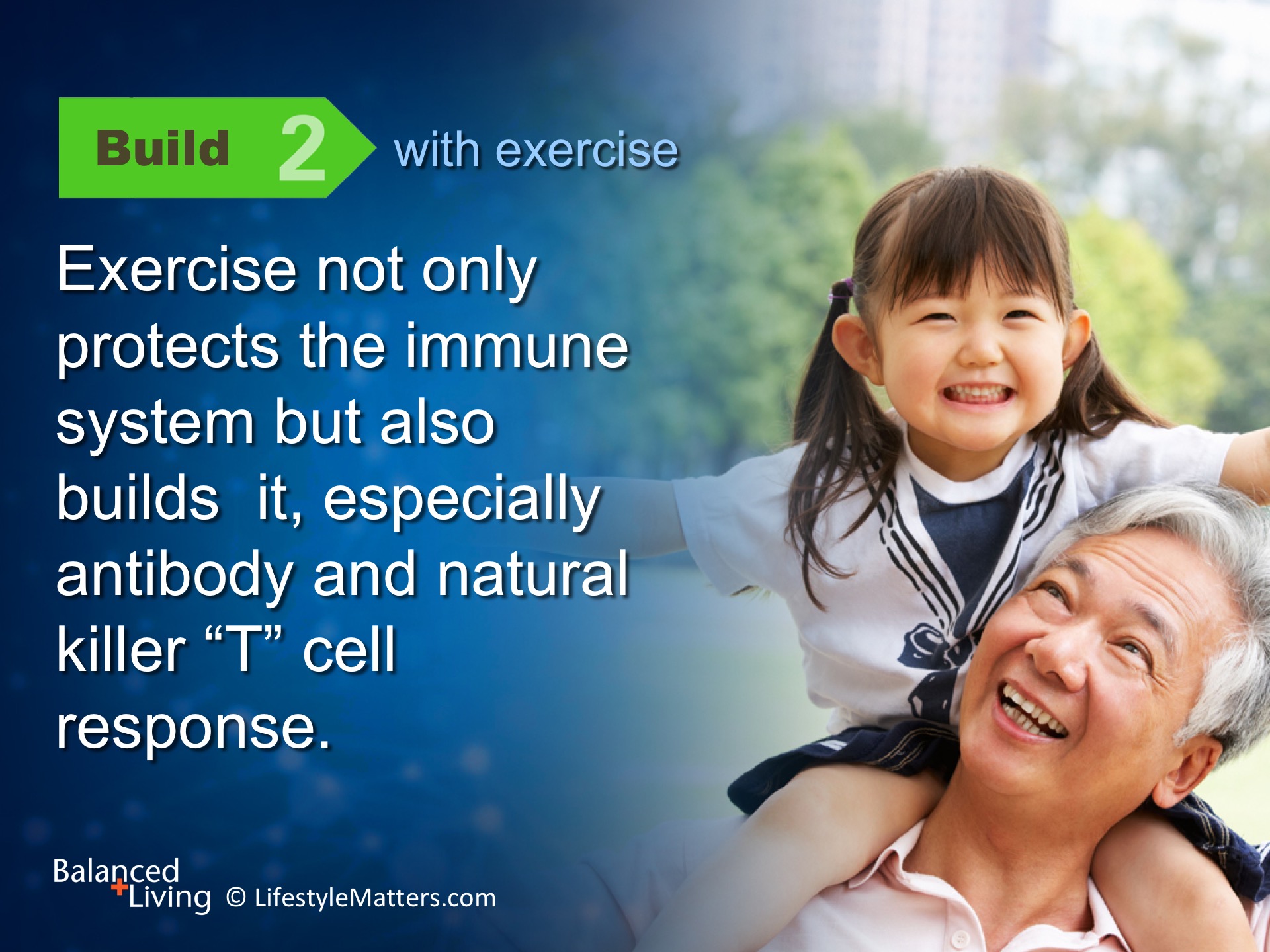 [Speaker Notes: Read slide.

Exercise strengthens the immune system in two important ways:

First, even moderate physical activity such as daily walking boosts the immune system’s antibodies and T cells.  

Antibodies attack bacterial and viral infections.    T cells make the body more alert to cancer conditions.  

Second, part of the immune system’s job is to activate cells to fix damaged tissue.  

Exercise strengthens the ability of the immune system to lower inflammation and combat diseases that have inflammation at their root such as heart disease, diabetes, and Alzheimer’s.

(Source: Spark, by Dr. John Ratey, pp. 235-236)]
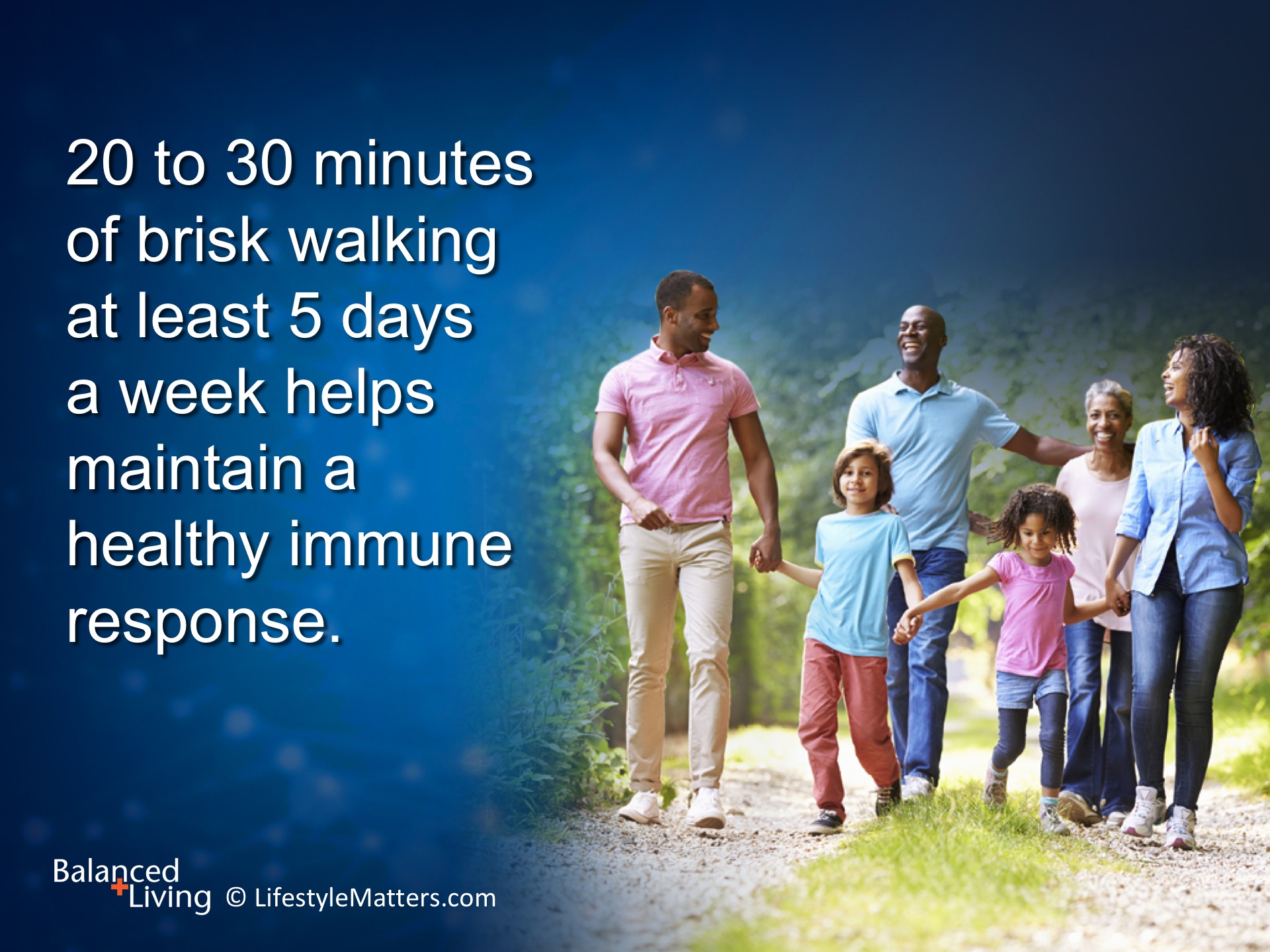 [Speaker Notes: Read slide. 

And can lower the risk of heart disease and cancer by about 50%.

Exercise boosts mood, which also strengthens immune health.

Motion balances emotion. Exercise helps balance moods and creates a calming effect.

Vitamin D, the sunshine vitamin, is also essential to healthy immune function and cheerful mood.]
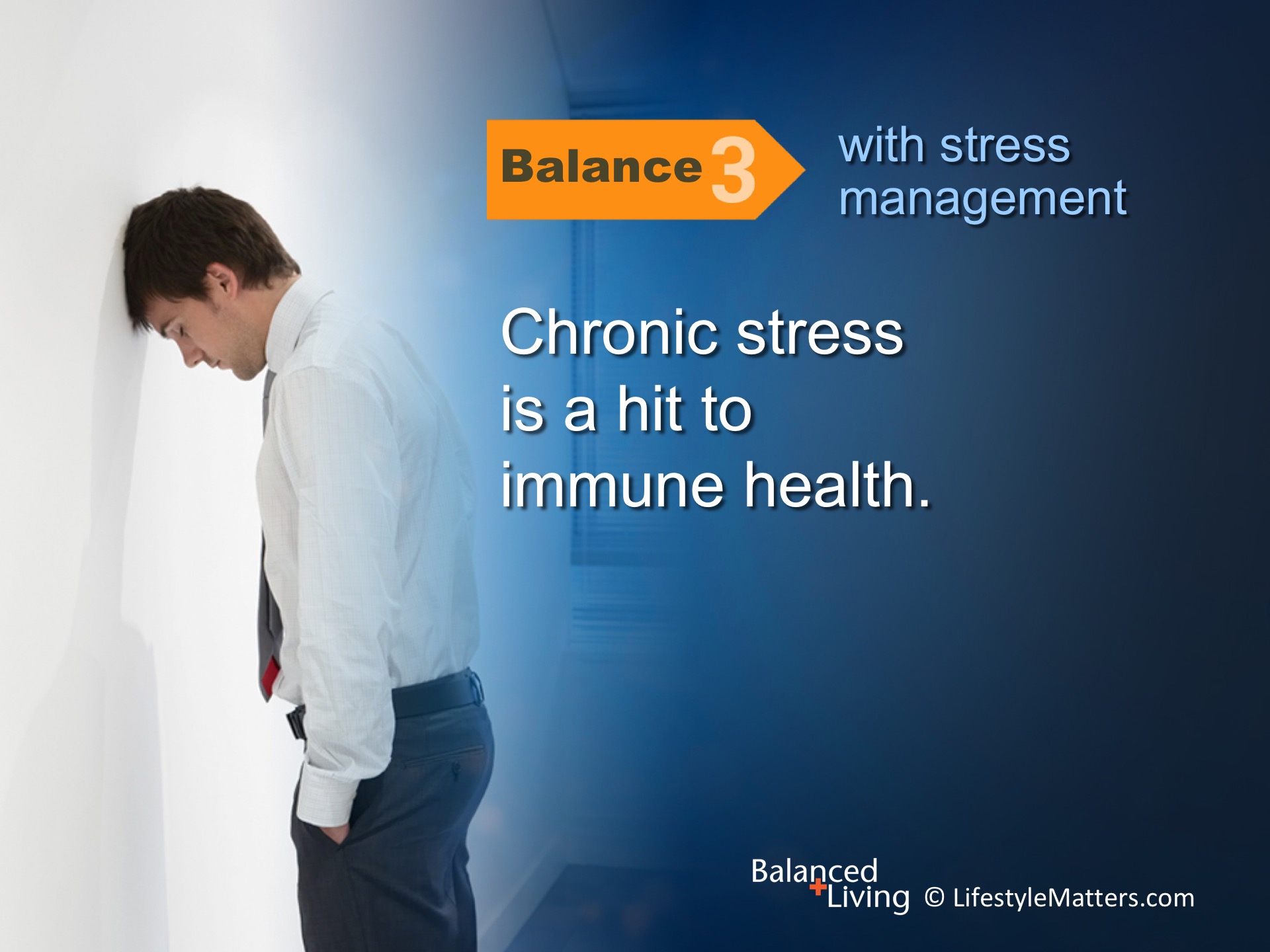 [Speaker Notes: Read slide.

Stress can be addicting.  Junk food, caffeine, lack of sleep, and worry fuel stress.]
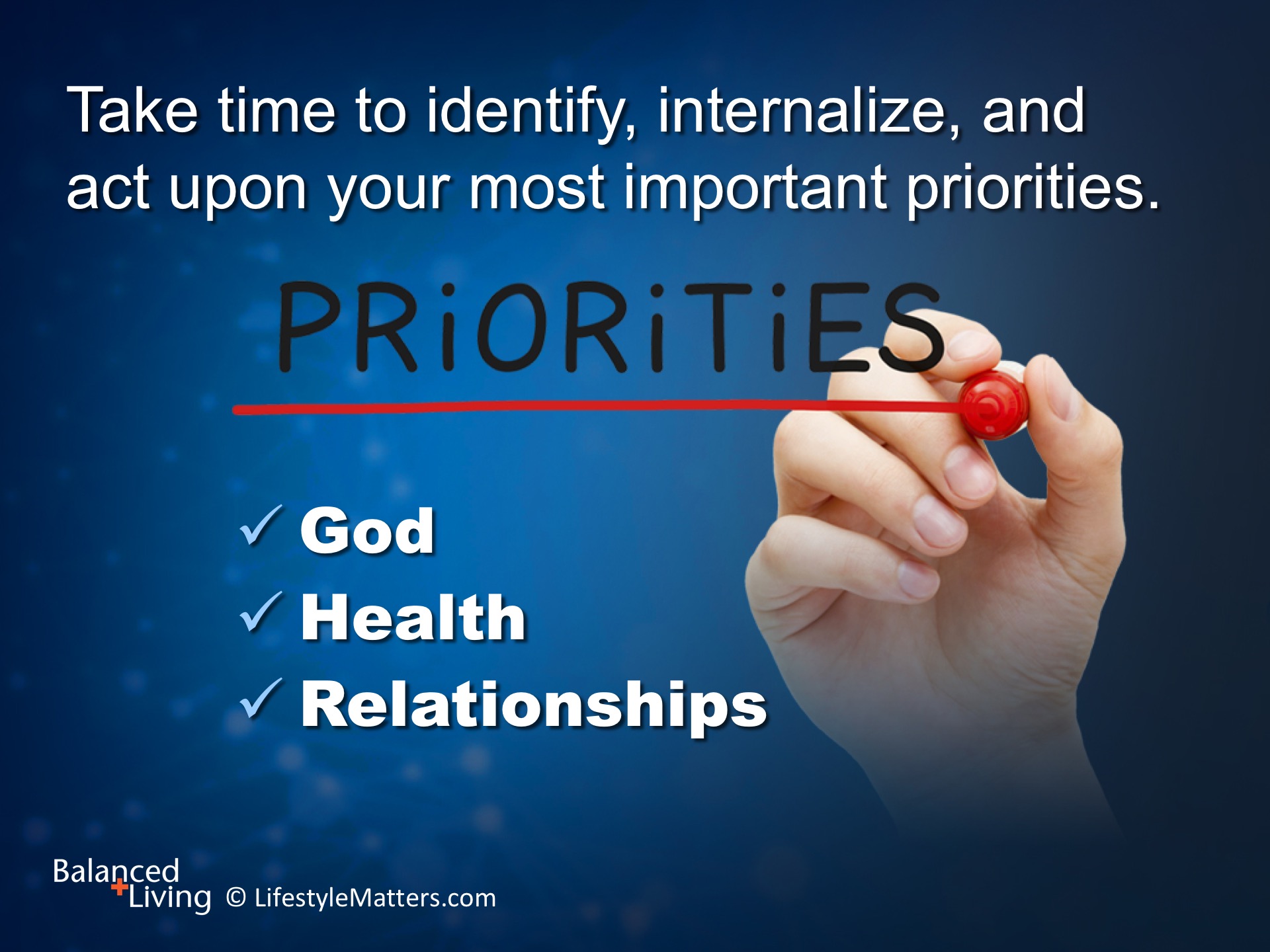 [Speaker Notes: Pare down or wear down.

Read slide.

Manage your schedule so you do not become overbooked, overstretched, and about to snap!]
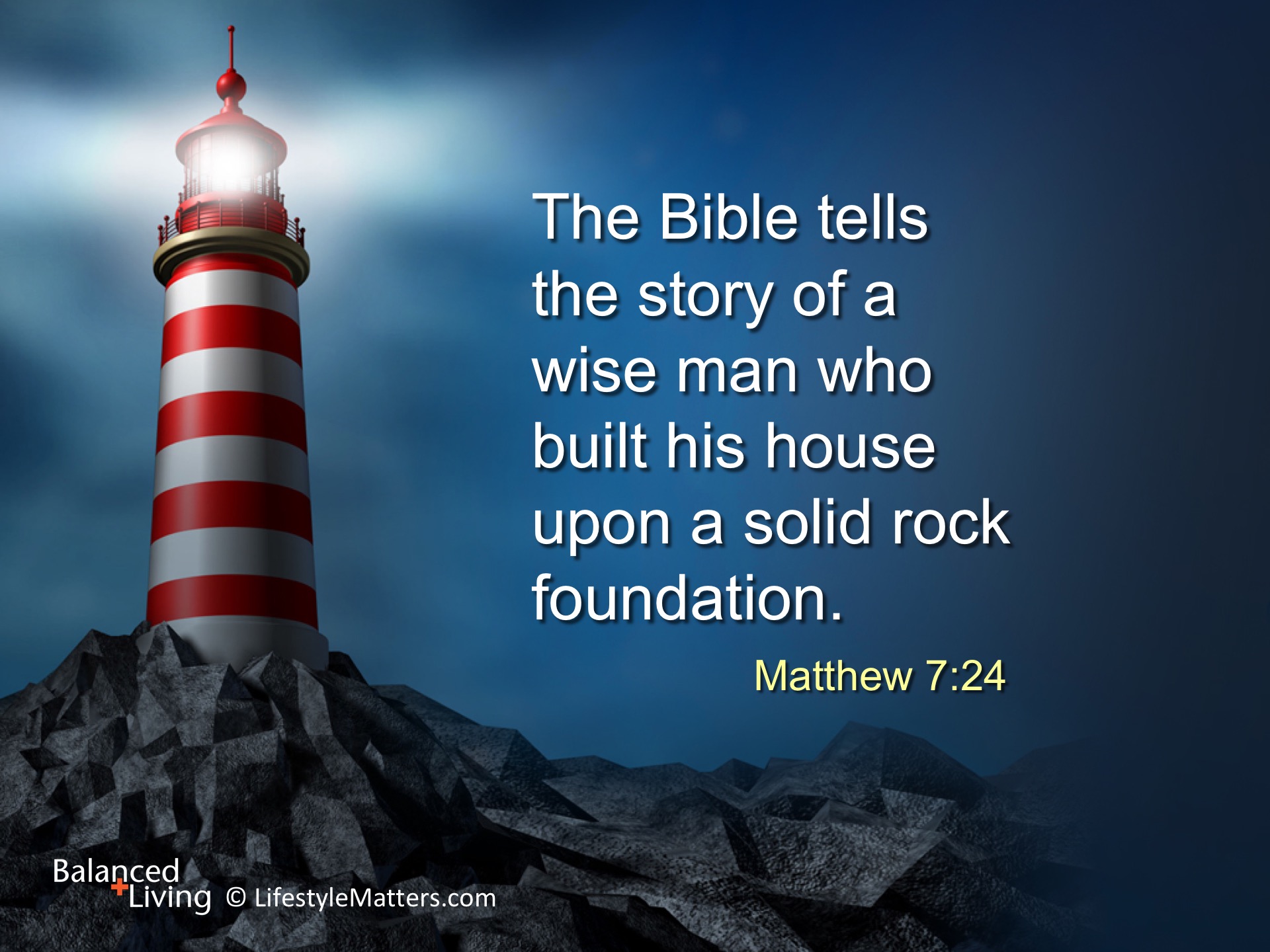 [Speaker Notes: Read slide.

What is this solid rock foundation? 

A person who hears God’s words and obeys them is a person who builds his house on a rock—a solid foundation of truth. This truth can help you weather the storms of life. 

Is it your desire to have God’s power to create a strong physical, emotional and spiritual foundation?  

If this is your decision, will you please stand to your feet?  (Wait)

Amen!]